Муниципальное автономное общеобразовательное учреждение
 «Средняя общеобразовательная школа №4  с углублённым изучением отдельных предметов»              

«Мусорное бедствие»
Экологический проект 
работа учеников 2 «а» класса 
Руководитель Ермолина О.В.
Чистая природа – 
это наша забота
Мы
против
мусора !
Актуальность проекта
В современном мире одной из наиболее острых проблем является создание человеком особого вещества планеты- мусора.  Города буквально задыхаются от бумаг, банок, бутылок и т.д. 
      Как не утонуть в мусоре и как с ним бороться на городских свалках, чтобы  еще более не обострять проблему наших городов?
      В условиях севера скорость разложения мусора  значительно замедляется, а значит и вредное воздействие на окружающую среду будет более длительным.
.
Актуальные  проблемы для  города Сыктывкара
Не развита  система утилизации бытовых отходов для горожан.
Недостаточно  установлено урн и контейнеров в местах ежедневного пребывания  и  отдыха горожан.
 Ухудшение экологического состояния окружающей среды и здоровья людей.
Низкий уровень нравственно-экологической культуры горожан.
Недостаточность экологических знаний для понимания проблем, возникающих в окружающей среде города.
Из-за многочисленных отходов появляются бродячие собаки, антисанитария во дворах, ухудшается состояние воздуха и воды. 
Затраты на вывоз мусора и его утилизацию увеличиваются.
Неэффективно  используются площади  под размещение полигонов. Если проблема не будет решена, будут увеличиваться площади под их размещение и затраты на обслуживание.
Цель проекта:
представить пути решения проблемы загрязнения города
 бытовыми отходами
Задачи проекта :
уточнить и расширить представление обучающихся о том, что наносит вред   окружающей  среде и здоровью людей;
формировать опыт  ведения социальных акций;
способствовать формированию навыков разумного поведения в окружающей среде;
развивать способность понимать  природу  и  бережно к ней относиться;
развивать желание  посильно восстанавливать окружающую природу, соблюдать чистоту родного города;
формирование нравственно-экологической  культуры школьников; 
-привлечение внимания общественности к экологическим проблемам города;
-предложить меры по борьбе с мусором
Ход проекта
Найти сведения по теме и проанализировать их (информационно-аналитическая работа).
Решить проблему, связанную с темой.
Для решения проблемы провести необходимые исследования и мероприятия :

Провести социальный опрос  жителей города.
Провести конкурс экологических листовок «Берегите Сыктывкар!»
Принять участие в субботнике «Наш чистый школьный двор». 
Принять участие в акции «Вторая жизнь».
Организовать конкурс рисунков «Спасём родной город!»
   
Продемонстрировать умение применять полученные знания, завершив работу выполнением презентации.
Мы - за чистый город
(девиз проекта)
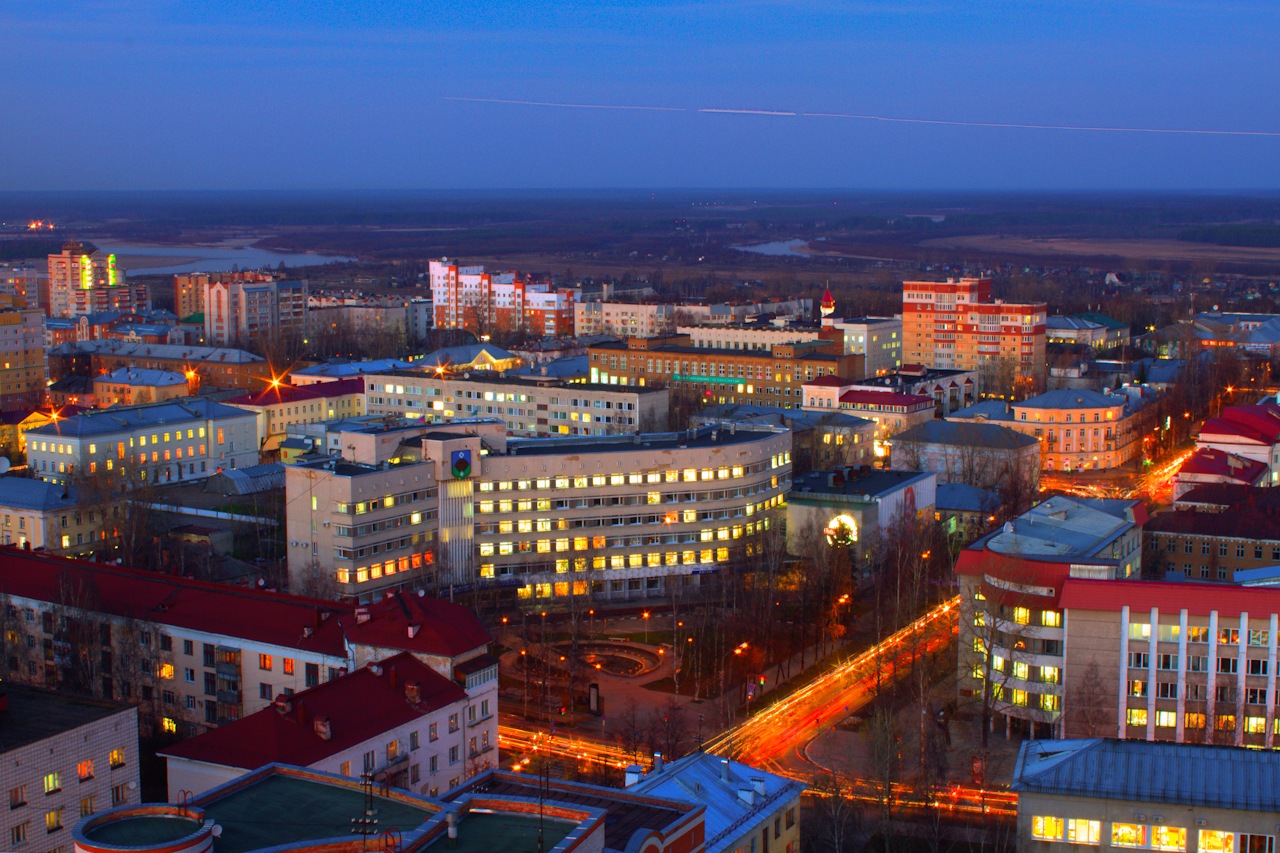 Проблемный вопрос
Откудаберётся  мусор?
После этих замечательных продуктов  остаётся   много упаковок (полимеры).
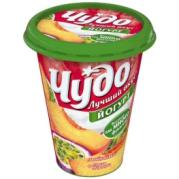 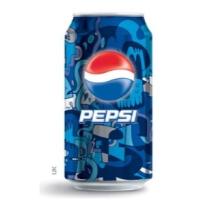 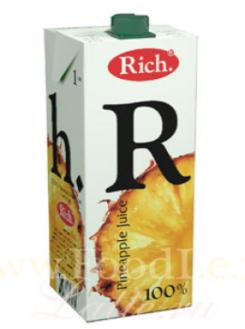 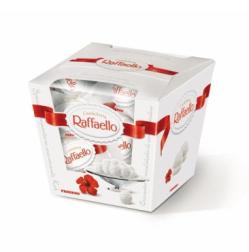 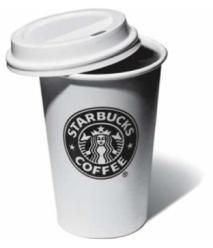 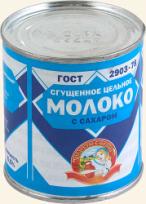 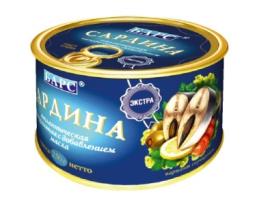 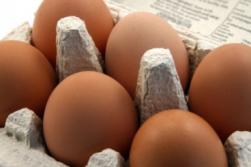 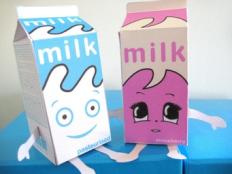 Пищевые  отходы
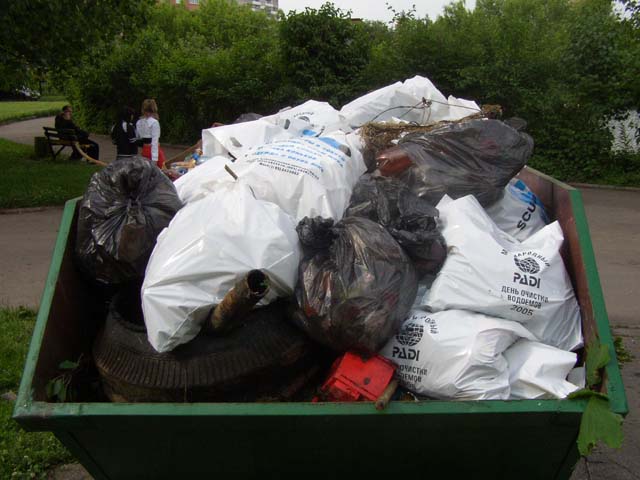 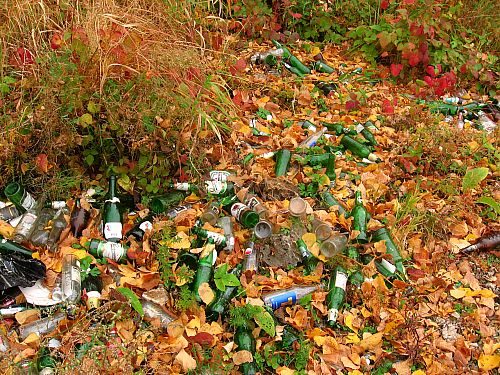 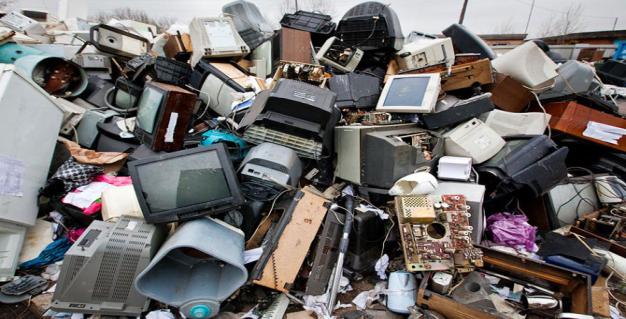 строительный мусор
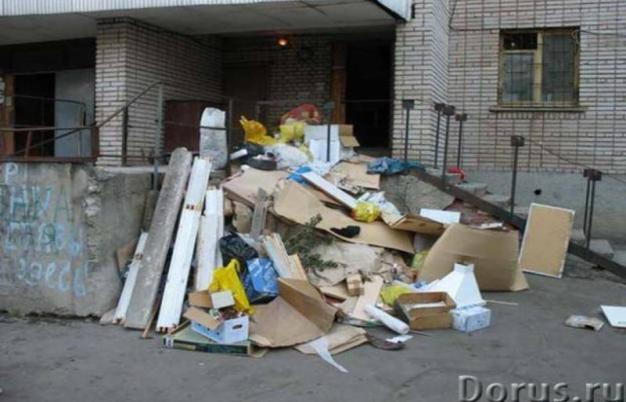 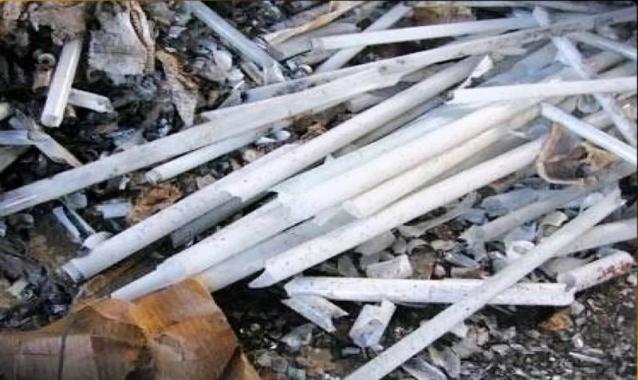 Ежедневно каждый человек производит примерно 1кг мусора. Накопление ТБО в городе достигает 360 кг на человека в год
.
Проблемный вопрос
А Где скапливается 
    мусор из нашего
     жилища?
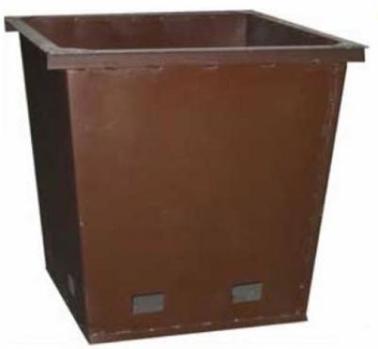 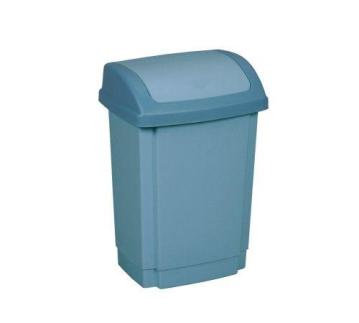 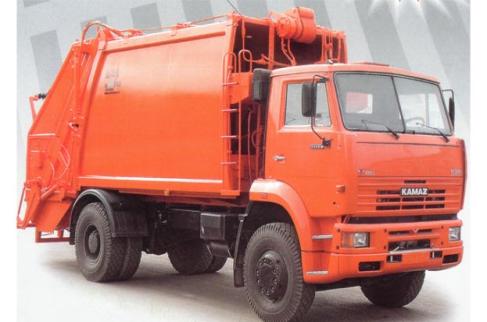